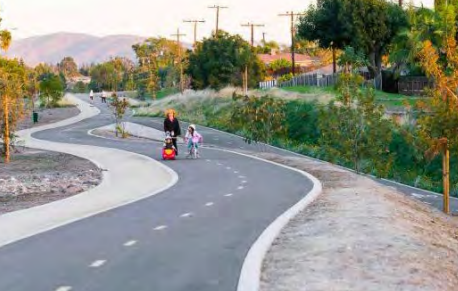 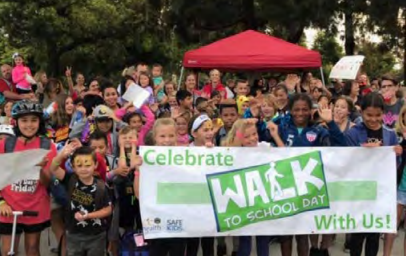 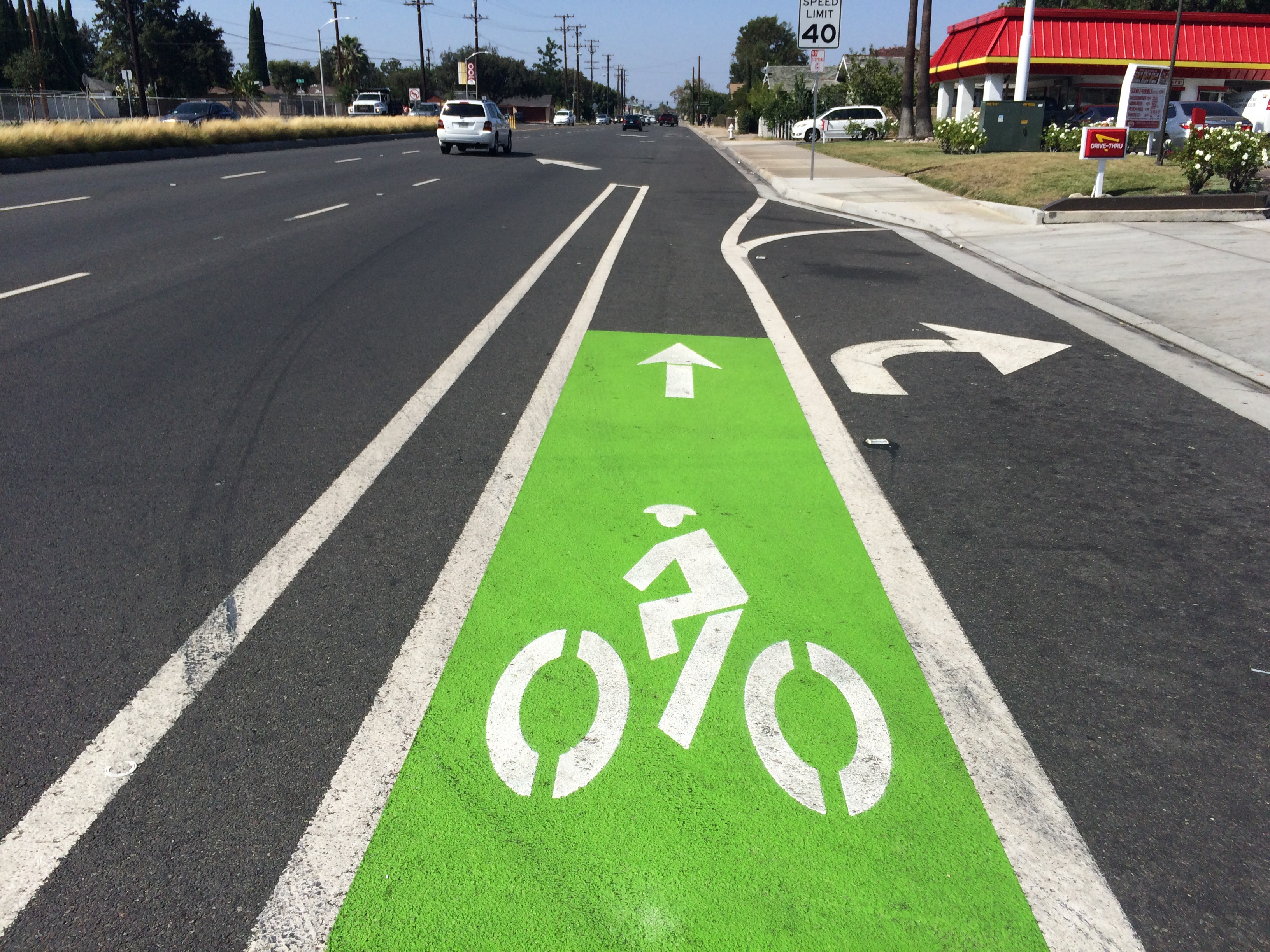 Active Transportation Program and Funding Update
Orange County Transportation Authority

September 2020
[Speaker Notes: Introductions]
Cycle 4 (2019) Active Transportation Program
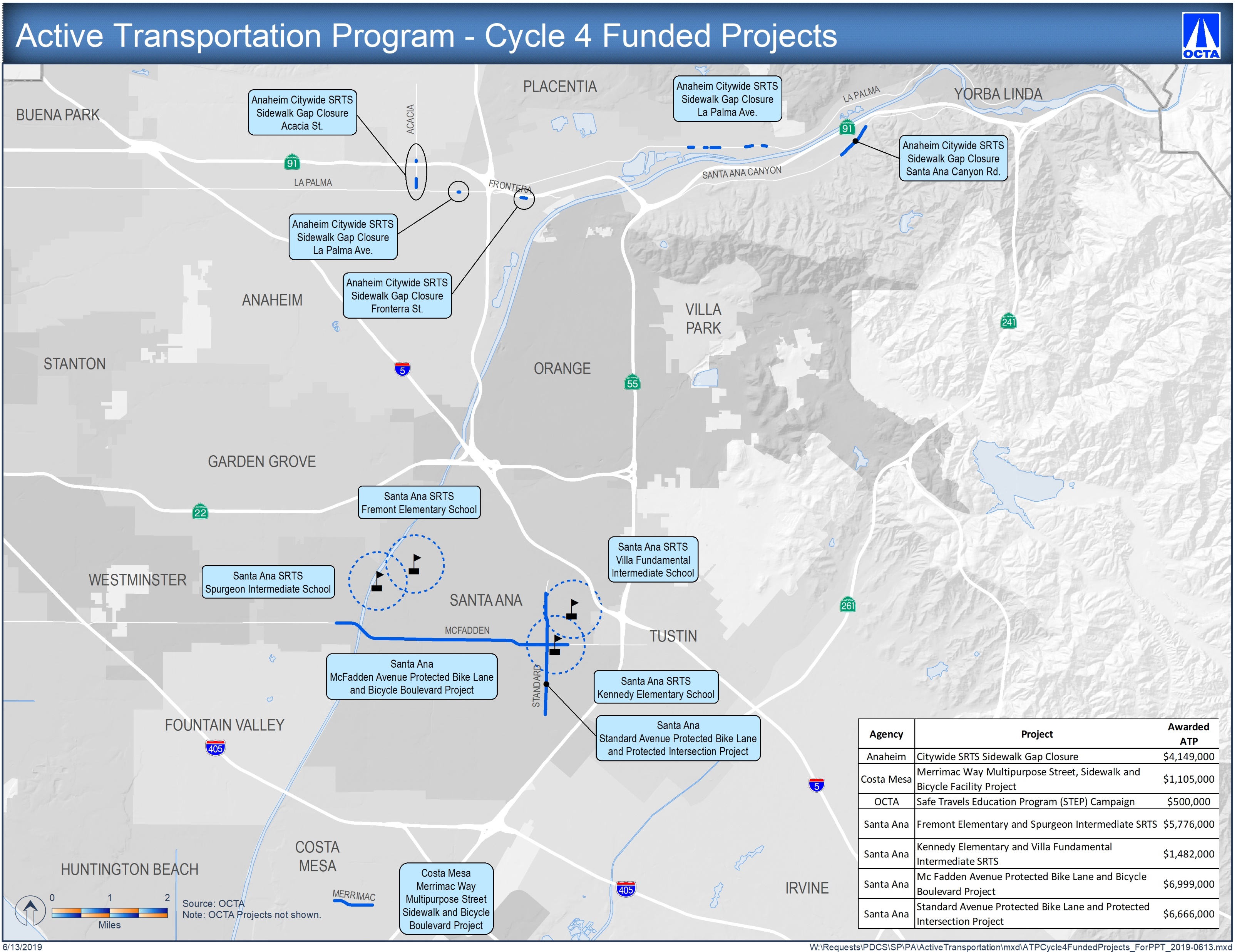 2
[Speaker Notes: Orange County received about $26.6 million in Cycle 4
$11.4 million in statewide awards, and $15.2 million through regional SCAG awards.]
Cycle 5 (2021) Program Schedule
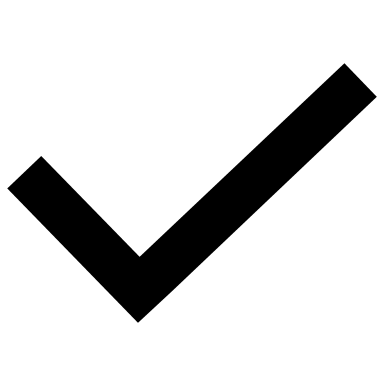 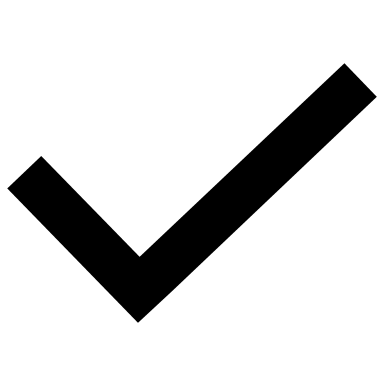 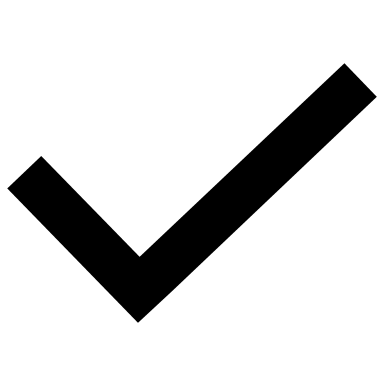 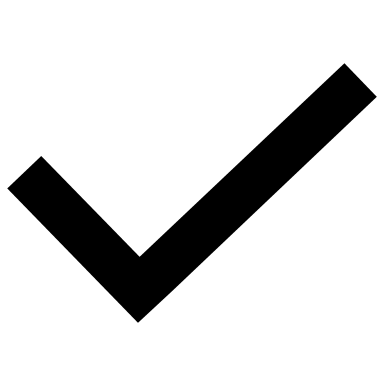 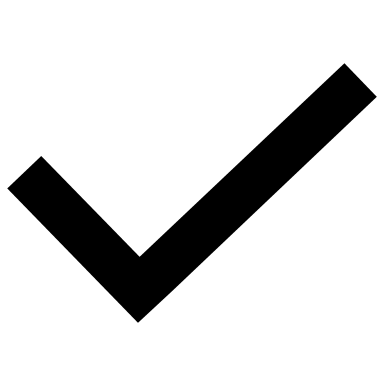 3
Cycle 5 (2021) Active Transportation Program
2021 Active Transportation Program – $445.5 million available
Fiscal Years 2021-2022 through 2024-2025
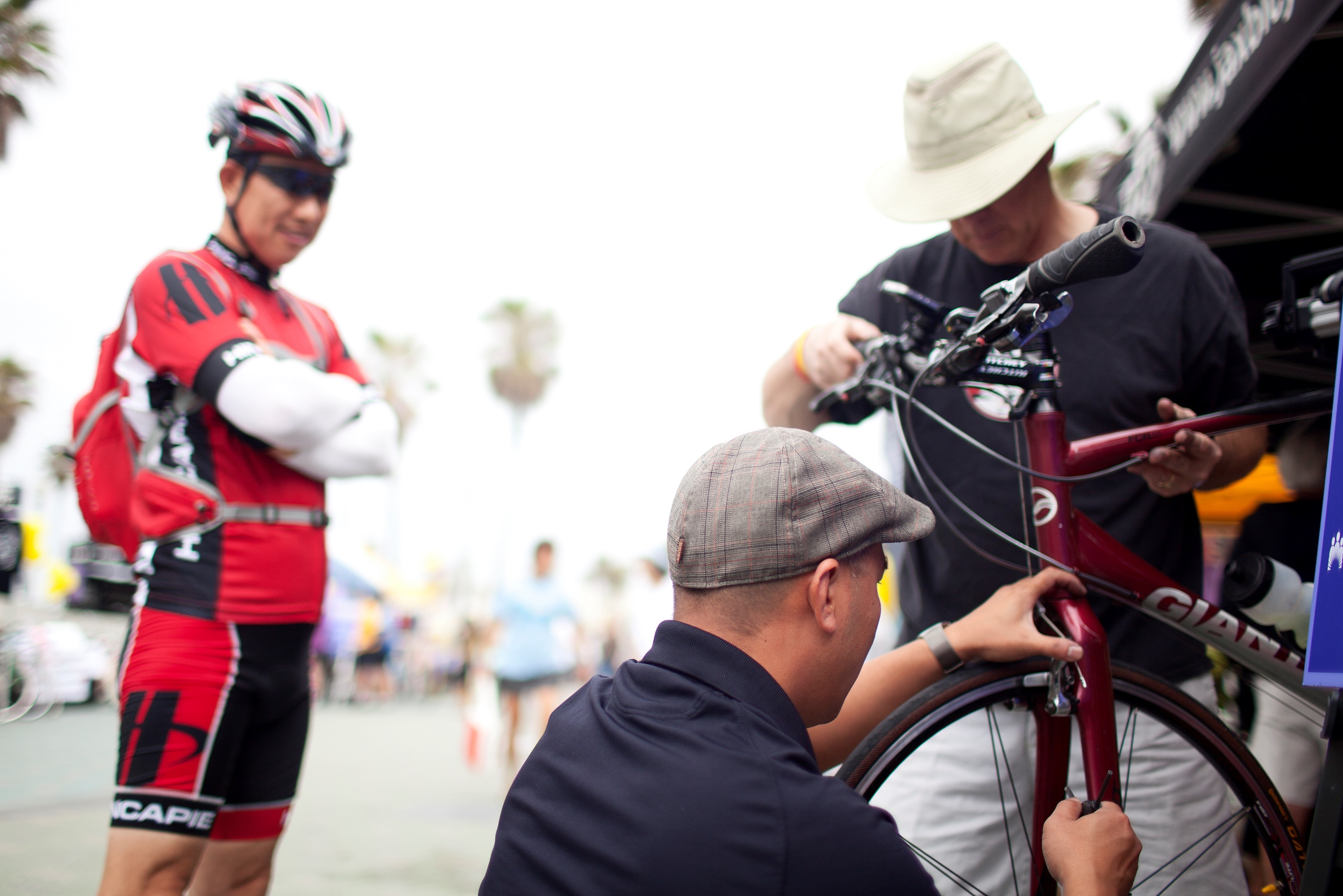 4
Regional SCAG Region Funding
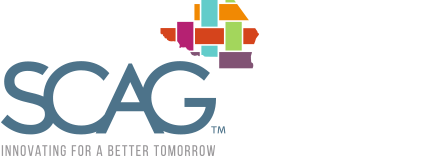 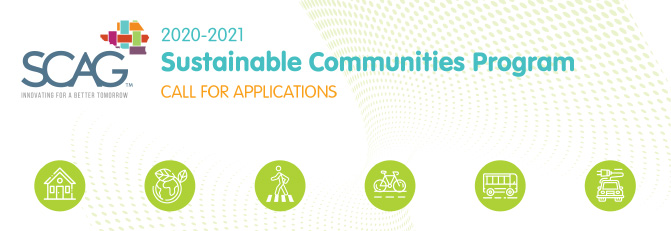 $93.4 million
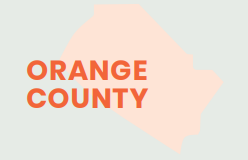 $4.6 million for planning
$14.9 million
5
[Speaker Notes: Of the $176.6 million which is distributed through large MPO’s, SCAG’s share is $93.4 million
5% of the SCAG share about $4.5 million will go through their Sustainable Communities Program
Remainder is distributed through population-based funding targets – OC gets approximately 17% of it]
Regional Component SCAG Selection Process
Statewide Applications are submitted

OCTA screens all applications (from Orange County only) for locally and regionally adopted plan consistency and may assign up to 20 additional points based on these provisions

OCTA submits additional point recommendations to SCAG

The additional points are included in scores for projects considered through SCAG selection process
6
[Speaker Notes: Additional points must be based on plan consistency per SB99
Parallel to statewide scoring
Still needs to go through OCTA, SCAG, CTC approvals
Additional points only officially get added to scores for projects not selected for funding through the statewide call]
20-Point Methodology
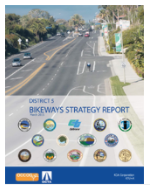 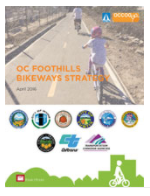 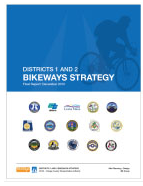 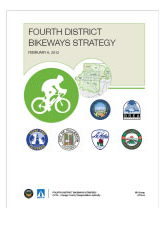 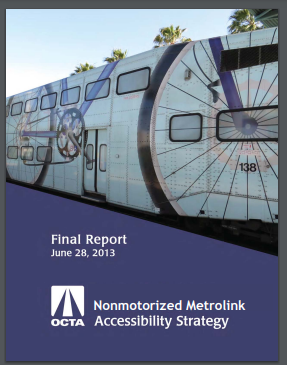 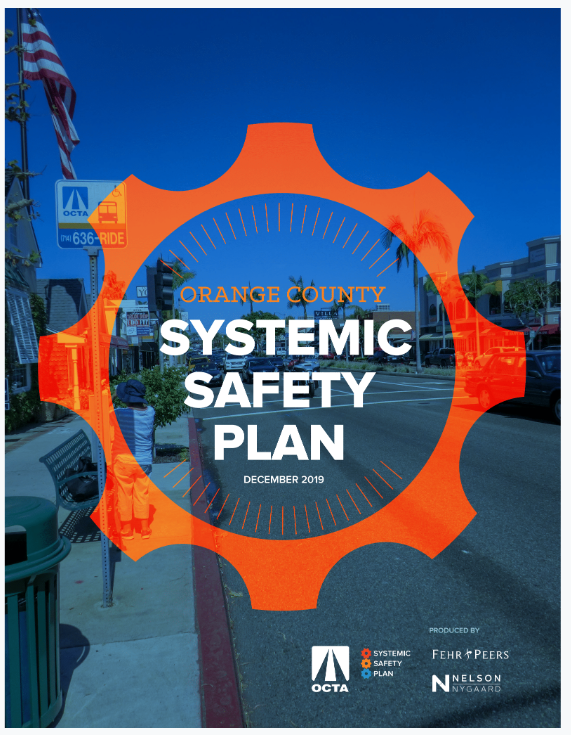 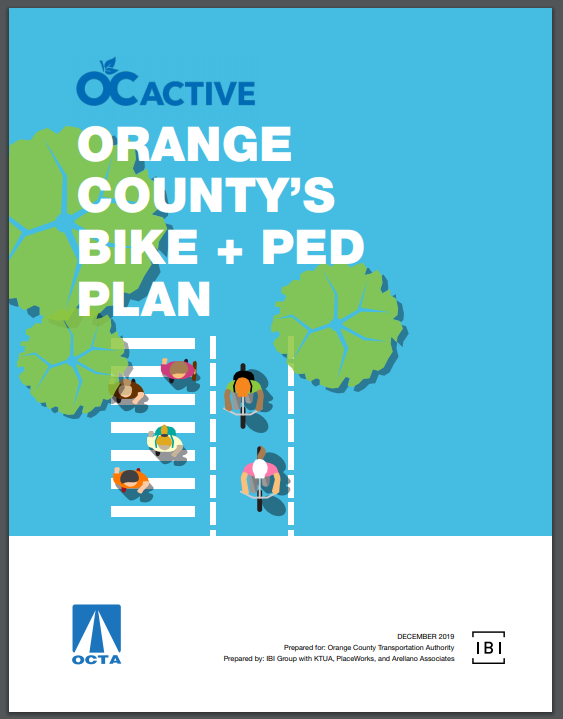 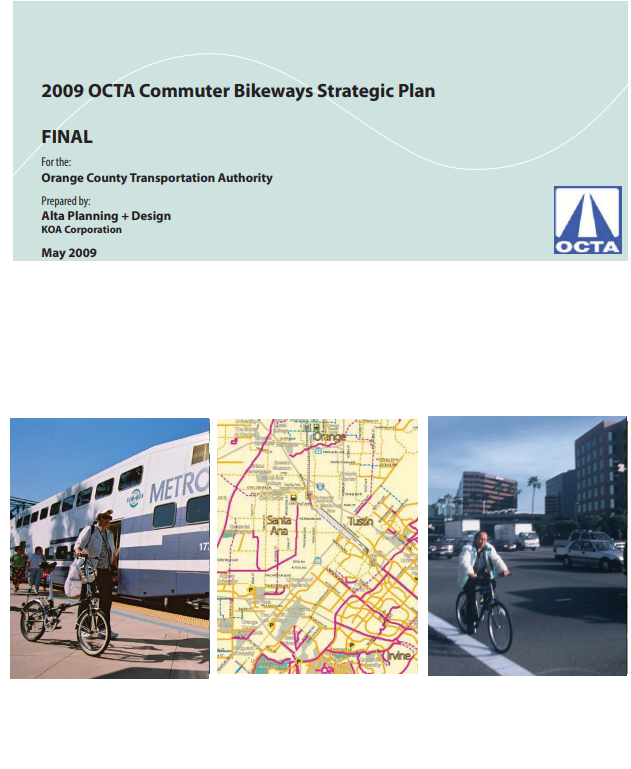 https://octa.legistar.com/LegislationDetail.aspx?ID=4625364&GUID=8A37E819-D262-4EEA-89A2-C95D6C77DBAF&Options=&Search=
7
[Speaker Notes: Developed in collaboration with Caltrans
Approved by OCTA Board September 14th 
Laid out several plan consistencies by which projects can earn points, its capped at 20
Updates expand safety plan types 
2009 Commuter Bikeway Strategic Plan phased out by OC Active]
Coordination with Local Agencies
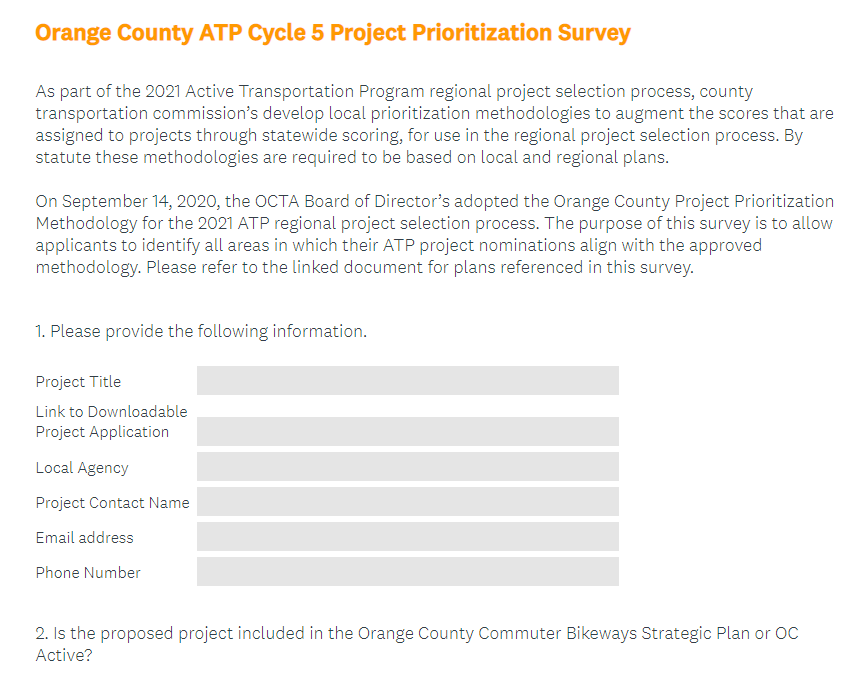 8
[Speaker Notes: Survey will allow them to identify which plans align with their project 
Will go out this afternoon (Sept 15th) through bike-ped liaisons, TAC/TSC’s, and/or through ATP project application contact]
Bikeways Planning Webpage
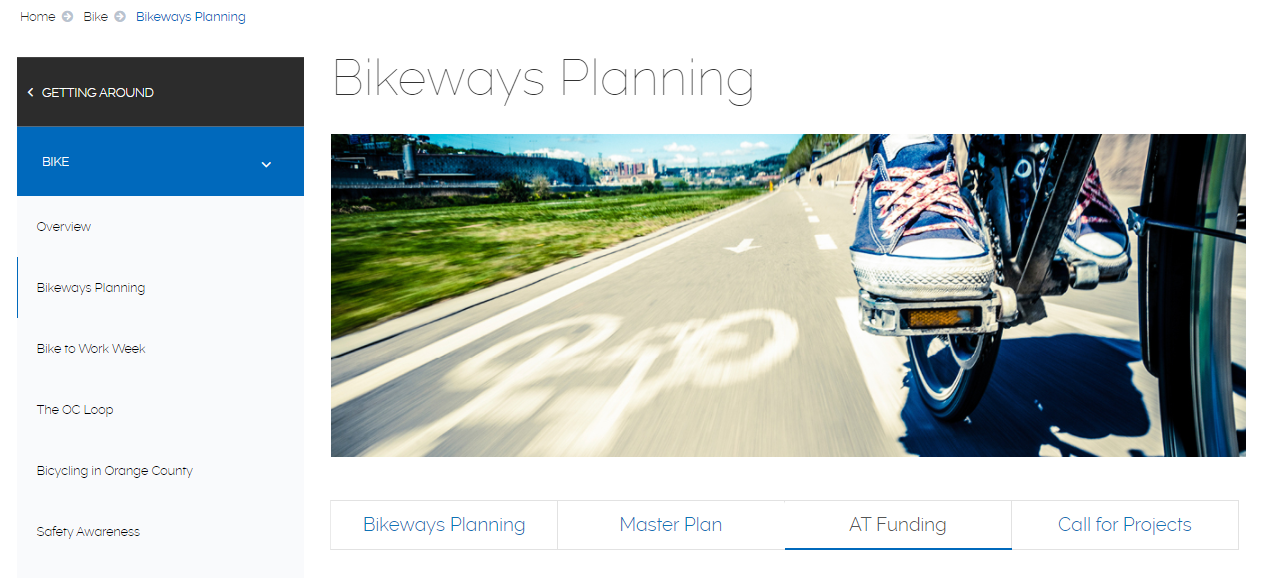 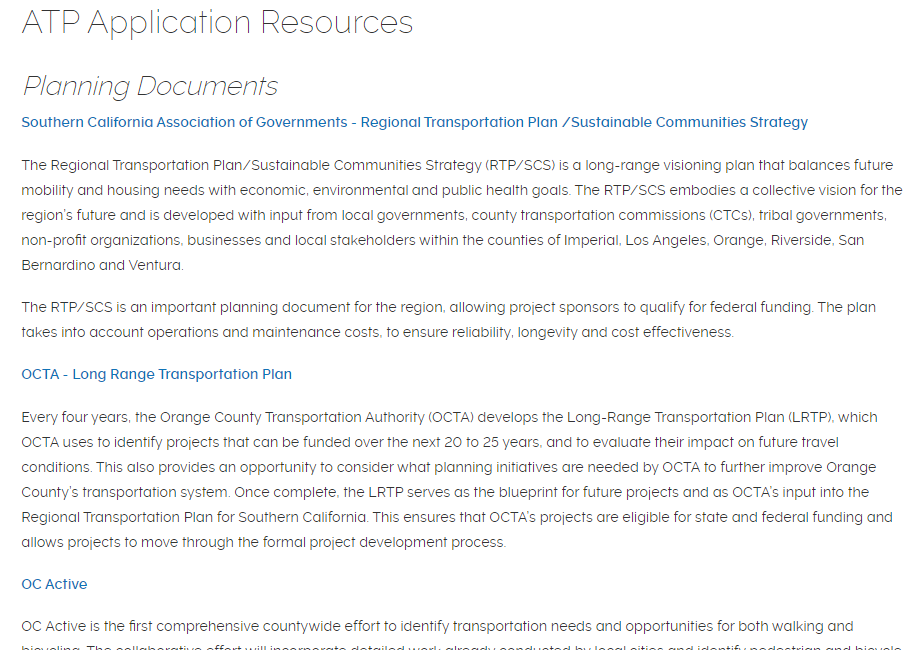 http://www.octa.net/Bike/Bikeways-Planning/
9
Sustainable Communities Program
2020-21 SCAG Sustainable Communities Program
$4.6 million expected
Project Types
Community and Area Plans
Infrastructure Demonstration Projects (Quick Build)
Network Visioning and Implementation
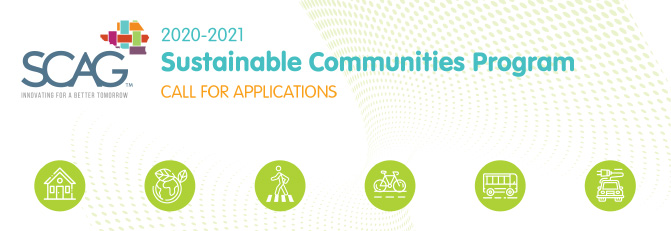 10
FY 2021-22 Caltrans Transportation Planning
Caltrans Transportation Planning Grants
Estimated October 2020 release

Grant Types
Sustainable Communities Grants - $29.5 million expected
Strategic Partnership Grants - $4.5 million expected
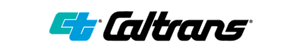 11
Questions?
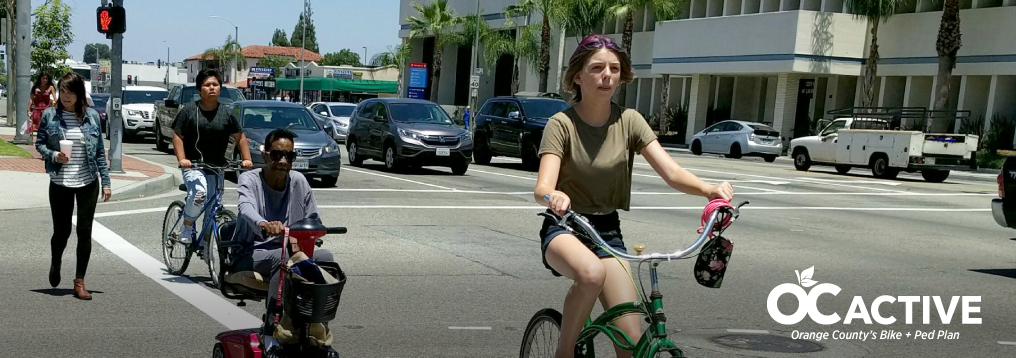 Louis Zhao
Section Manager, Discretionary Funding Programs
714-560-5494
lzhao@octa.net
Denise Arriaga
Transportation Funding Analyst
714-560-5489
darriaga@octa.net
12